ПРАВОСЛАВНИ КАТИХИЗИС
Свети - пријатељи Божији:
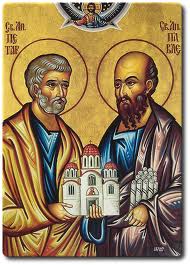 СВЕТИ 
ПЕТАР И ПАВЛЕ
Марко Радаковић, вероучитељ
Бачки Грачац
Фебруар 2012.
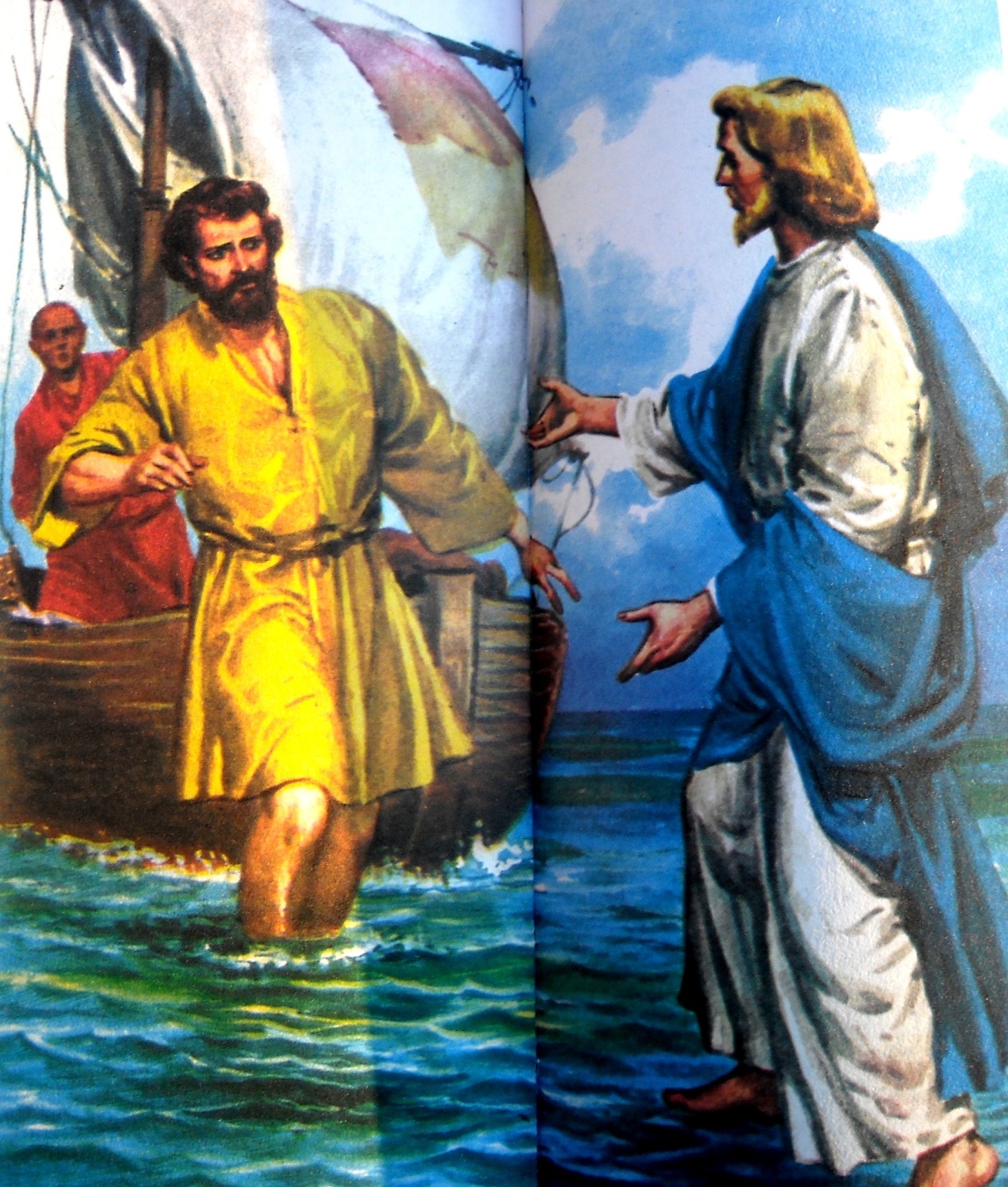 Свети апостол Петар Био је рибар, и најпре се звао Симон, но Господ  га је назвао Петром (Јн 1, 42). Петар значи стена, због његове камене, чврст вере. Јер Петар је први од ученика јасно изразио веру у Господа Исуса рекавши: "Ти су Христос, Син Бога живога" (Мт 16, 16).
Када је Господ изведен на суд, Петар Га се три пута одрекао, но само један поглед у лице Господа - и душа Петрова била је испуњена стидом и покајањем.
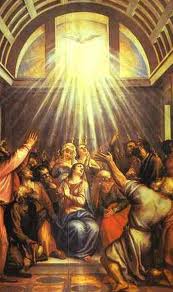 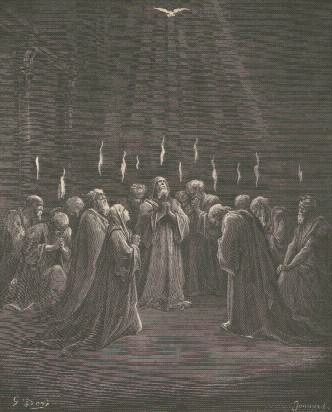 После силаска Светога Духа Петар се јавља наустрашивим и силним проповедником Јеванђеља. После његове једне беседе у Јерусалиму обратило се у веру око три хиљаде душа.
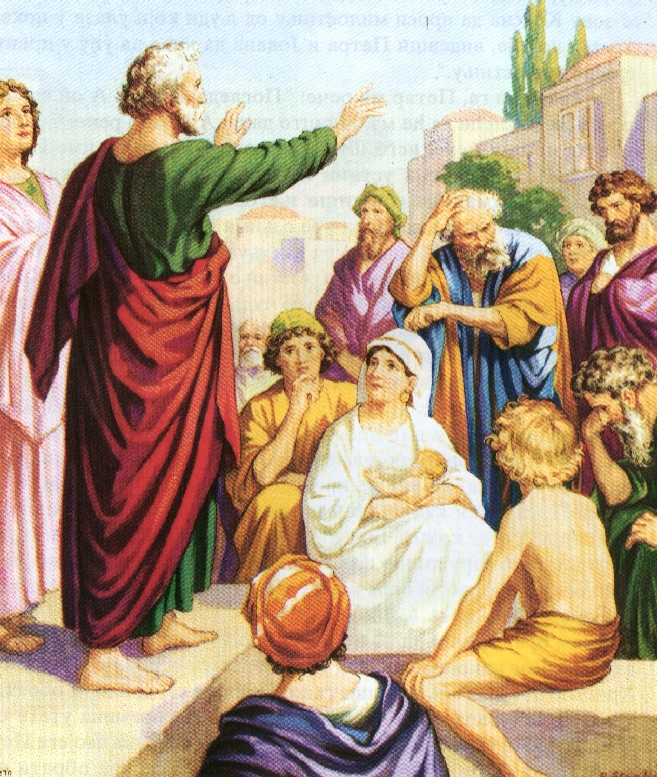 Проповедао је Јеванђеље по Палестини и Малој Азији, по Илирику и Италији. Писао је писма утехе хришћанима, која су ушла у збирку светих списа касније названу  Библија.
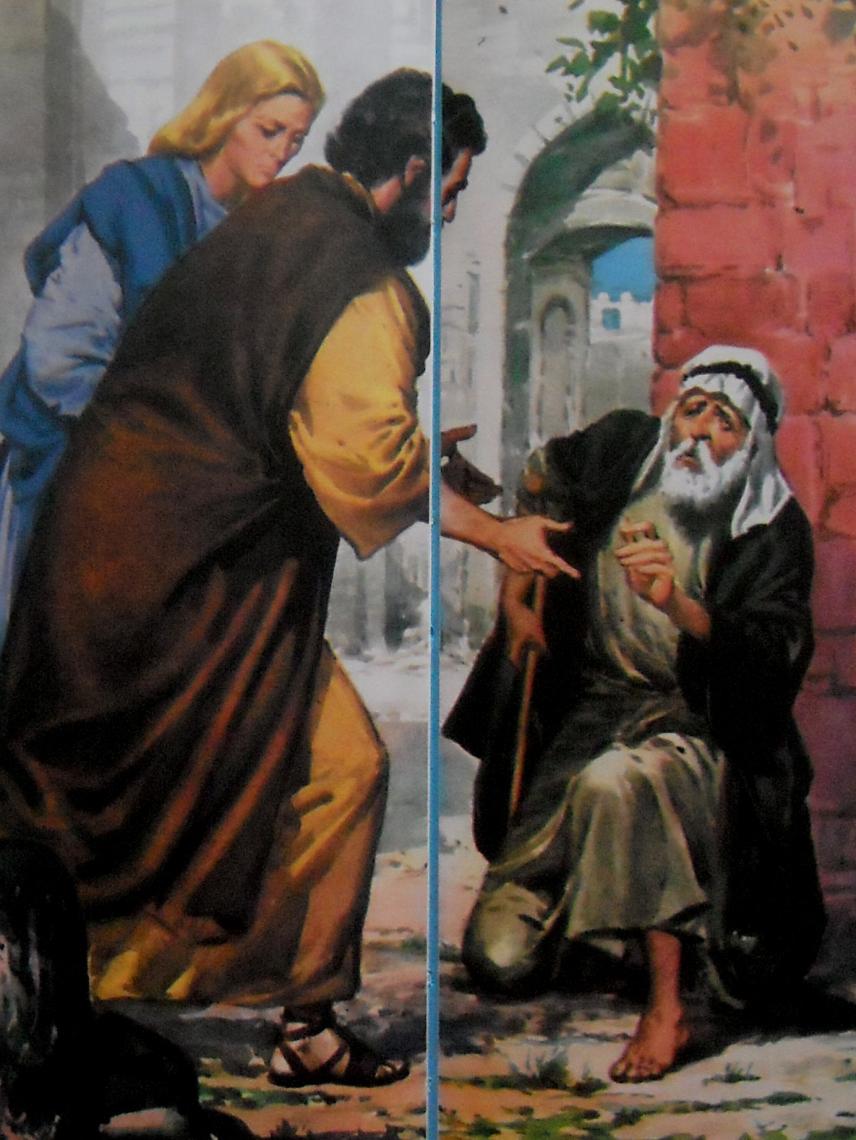 Бог је кроз њега чинио моћна чудеса: лечио је болесне, ваксрсавао мртве.
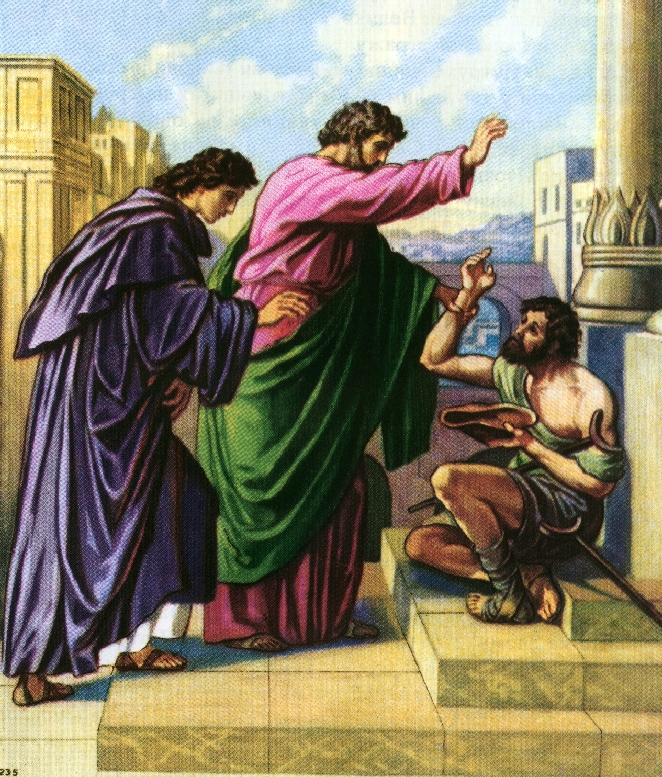 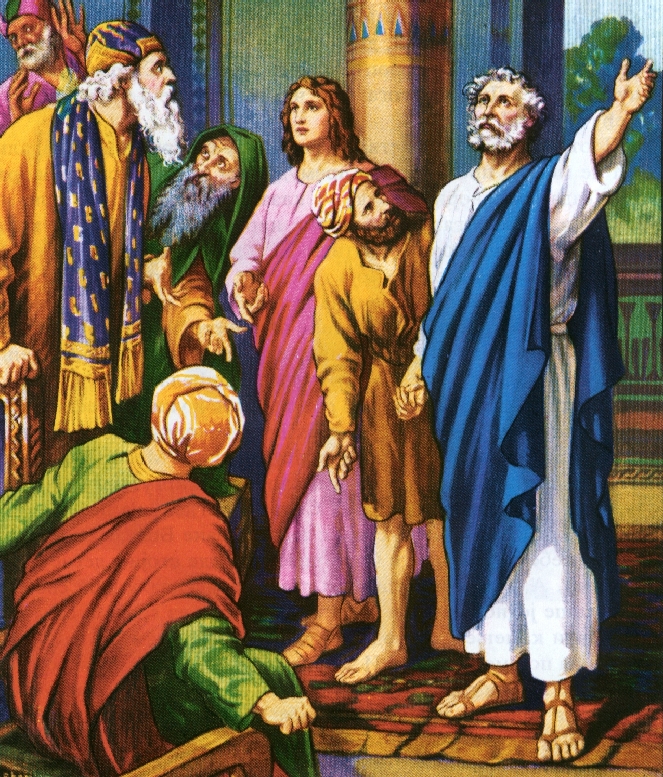 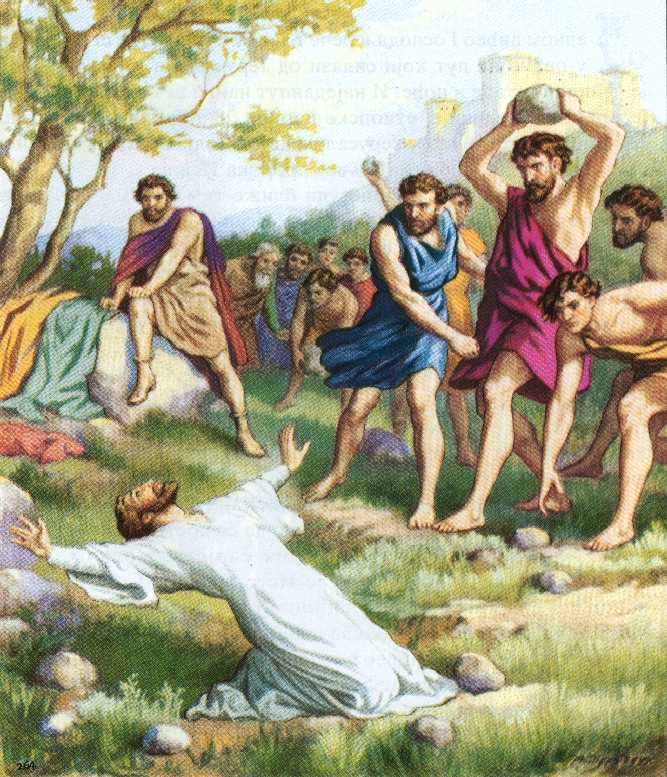 За то време, Савле је био јеврејски фарисеј и гонио је хришћане. Држао је хаљине људима док су каменовали Светог Стефана.
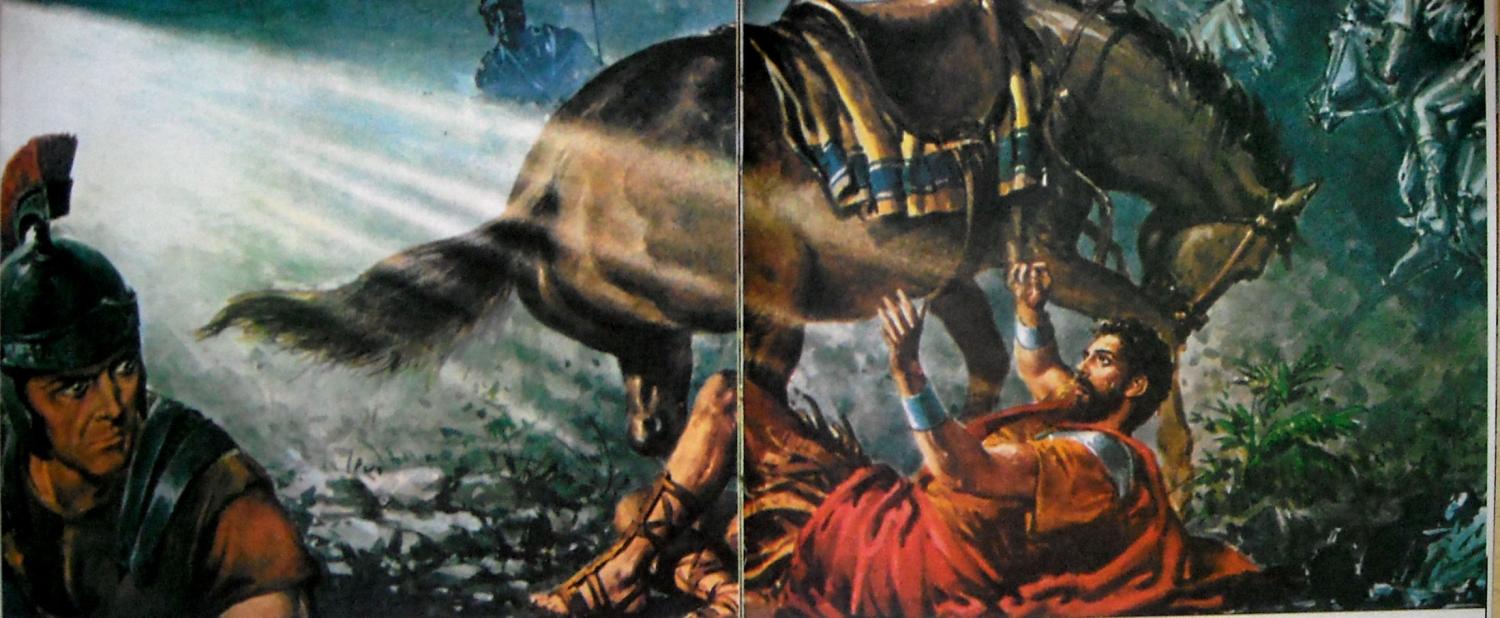 Док је ишао у други град да тражи и гони хришћане, чудесно му се јавио христос и питао га зашто га гони. Савле остаје слеп док се није крстио и добио име павле. Почиње да проповеда хришћанство.
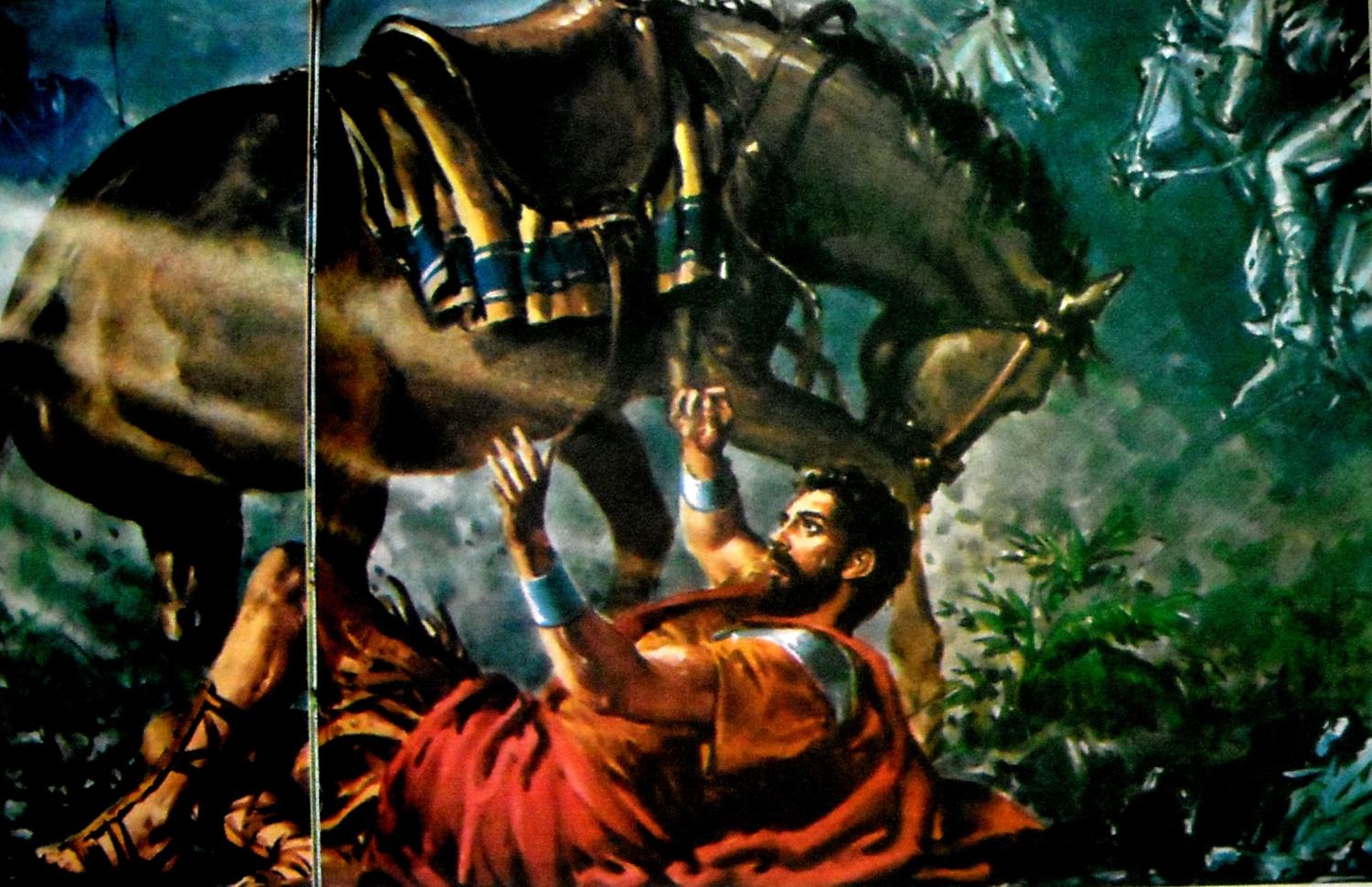 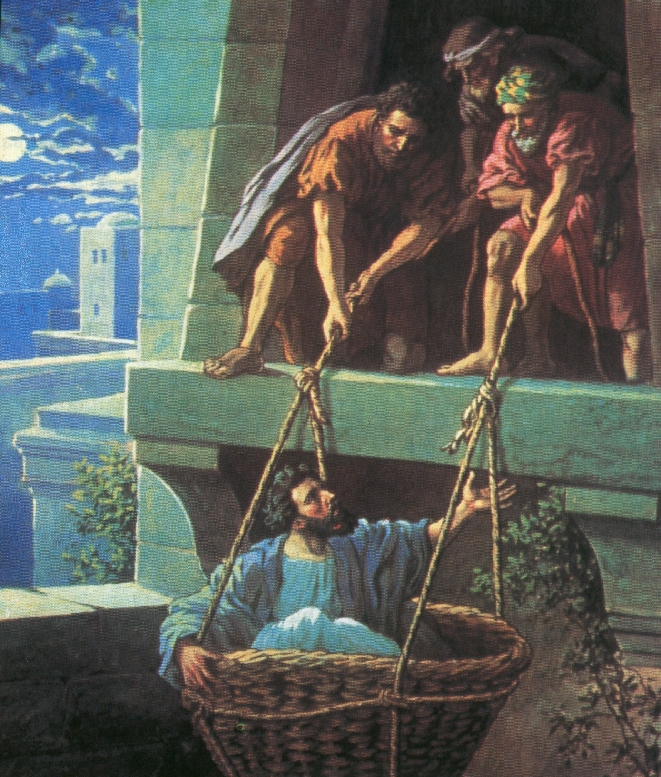 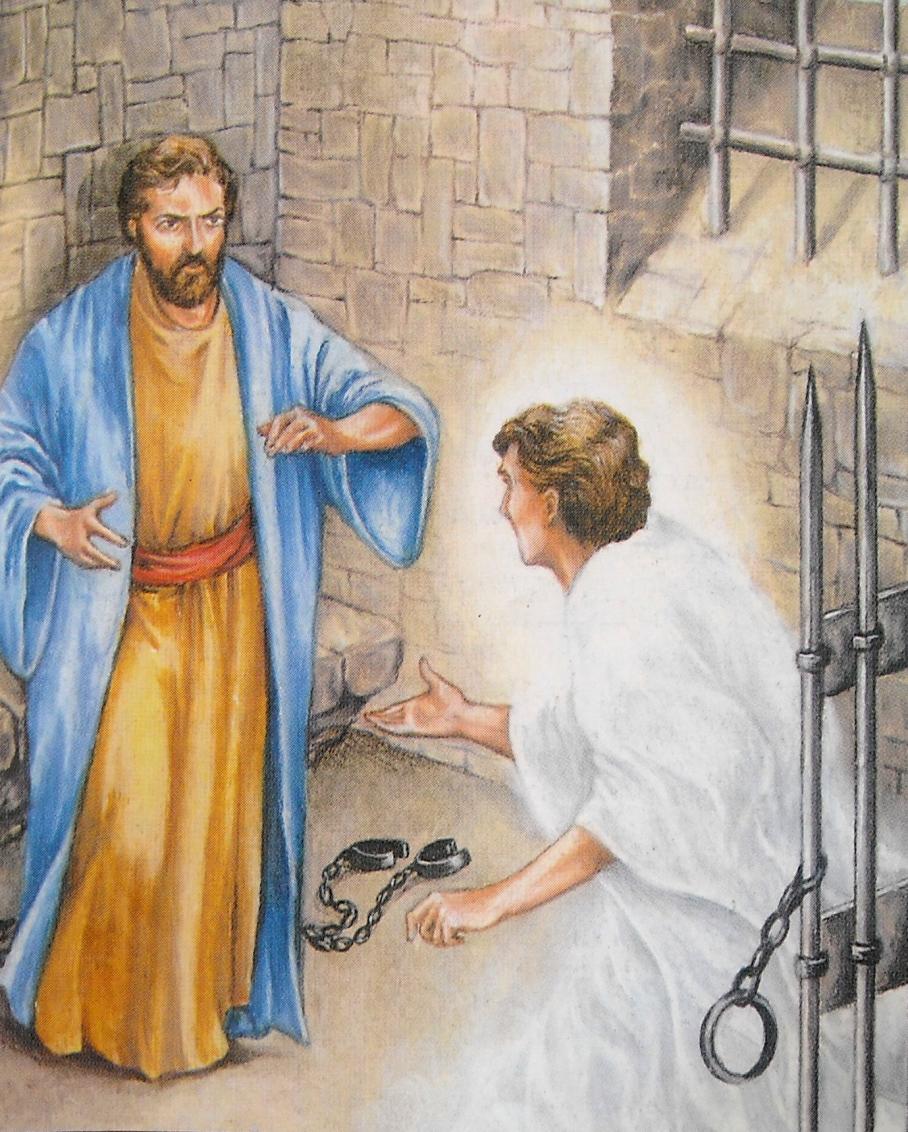 Петра је из тамнице ослободио анђео. Том догађају је посвећен празник Часне вериге Ап. Петра.
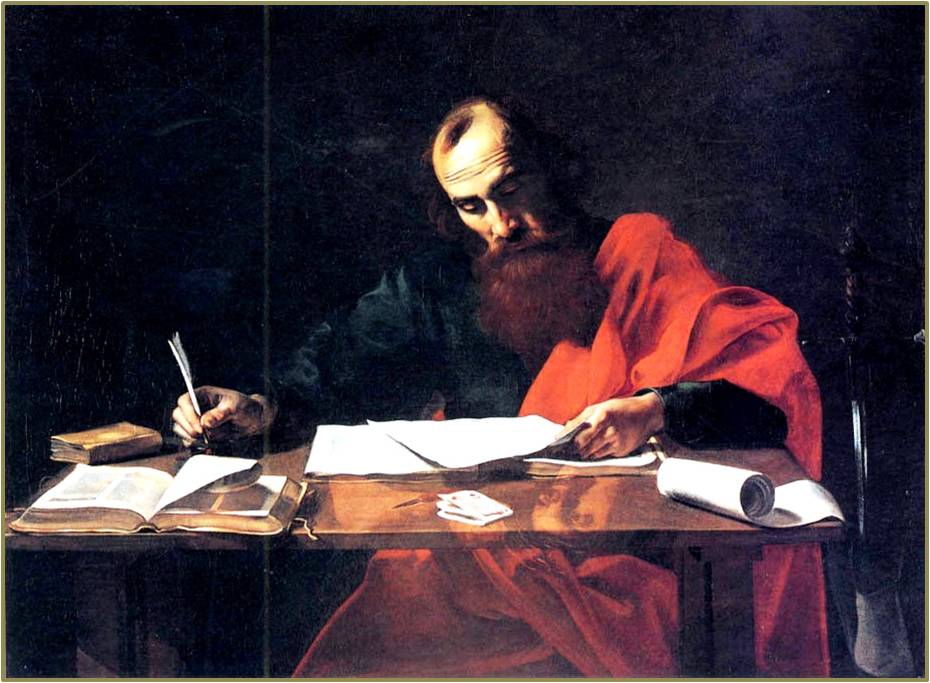 Апостол Павле је написао четрнаест посланица разним црквама и лицима.
«Апостол Павле,пише посланицу».
Валентен де Булонь (ок.1594-1632) или Никола Турнье (1590-1638).
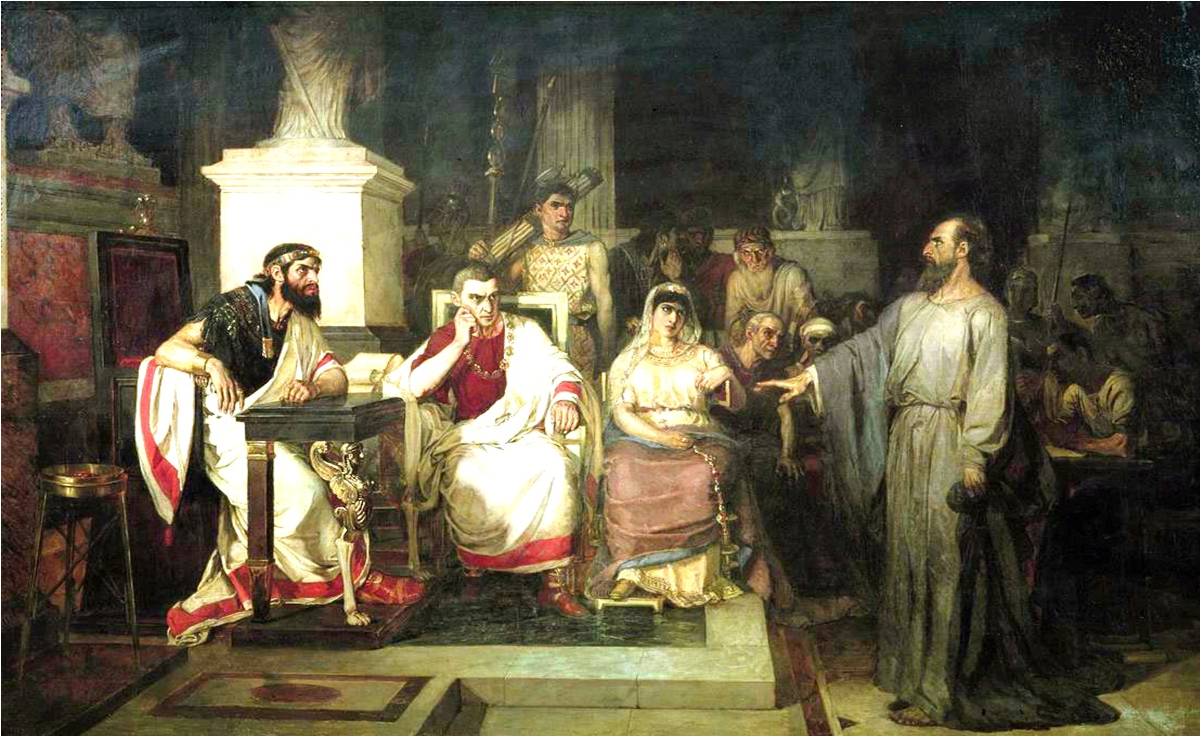 Много је путовао, проповедао и храбро сведочио Христа.
Суриков В.И. Апостол Павел, объясняющий догматы христианства перед Иродом Агриппой, сестрой его Береникой и римским проконсулом Фестом
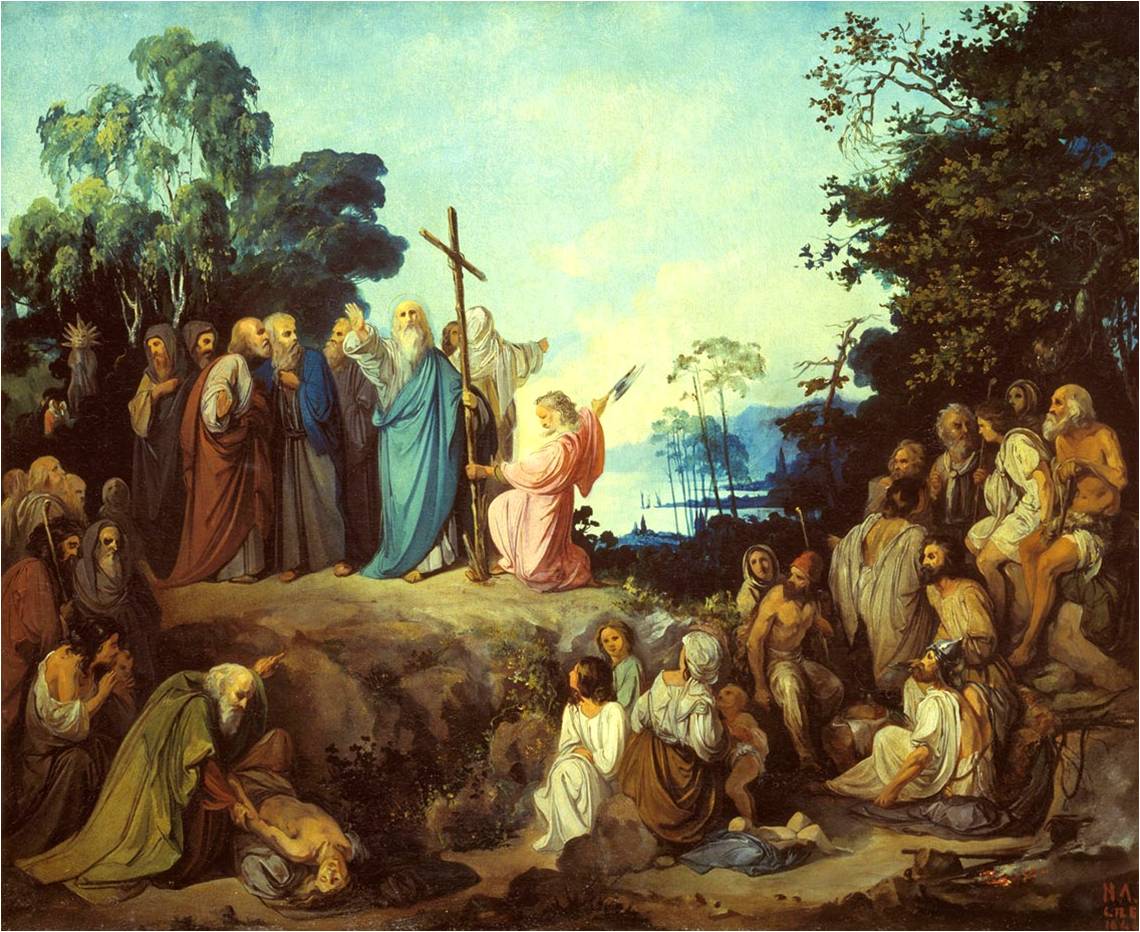 Павле је написао неке од најлепших делова Библије.
Ломтев Н.П. Апостол Андрей Первозванный водружает крест на горах Киевских  [1848]
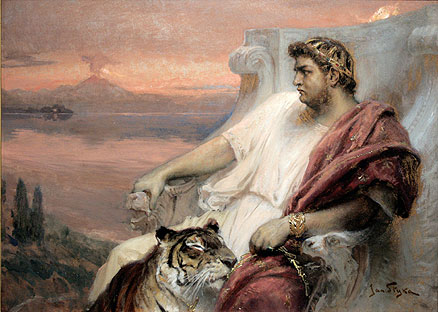 НЕРОН, римски цар, 54-68 , подметнуо је пожар у Риму, па је окривио хришћане, због чега почиње крваво гоњење.
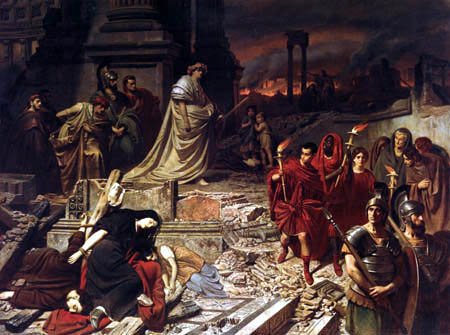 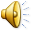 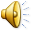 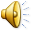 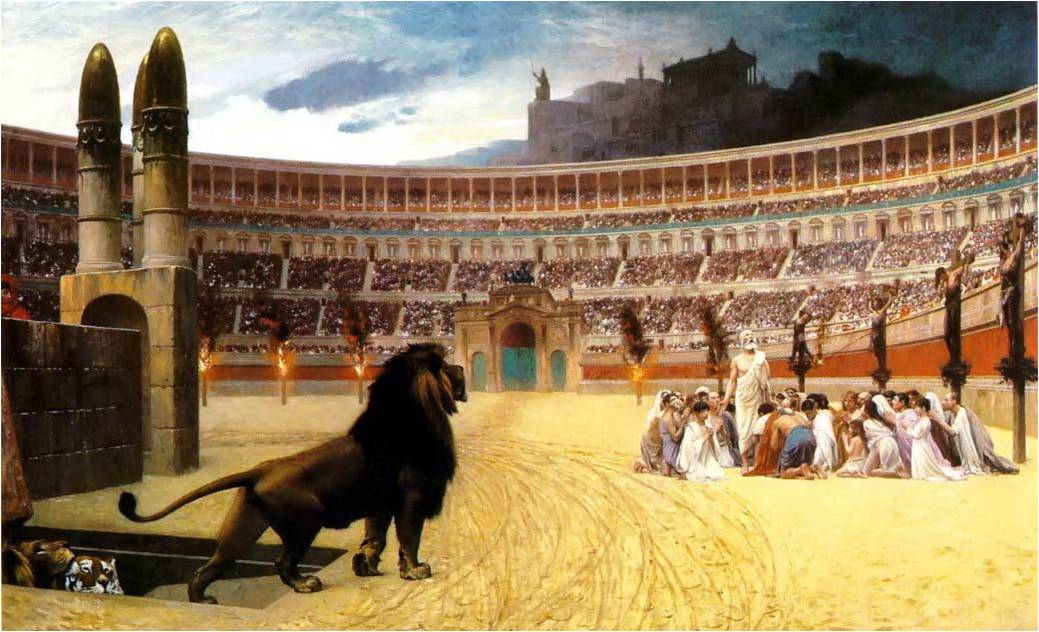 Ж. Л. Жером. Последняя молитва христиан перед казнью
[Speaker Notes: Изображение с сайта chellebelly.wordpress.com]
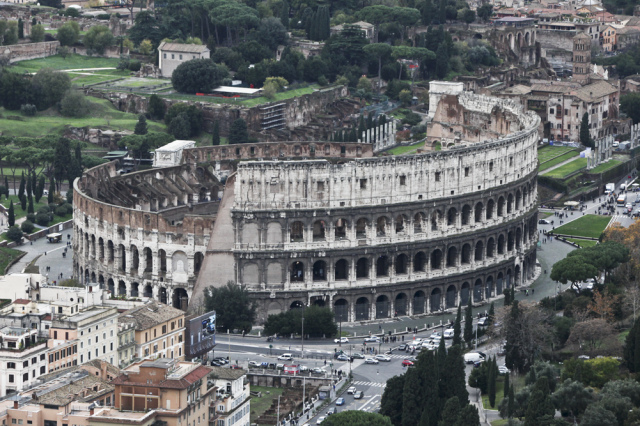 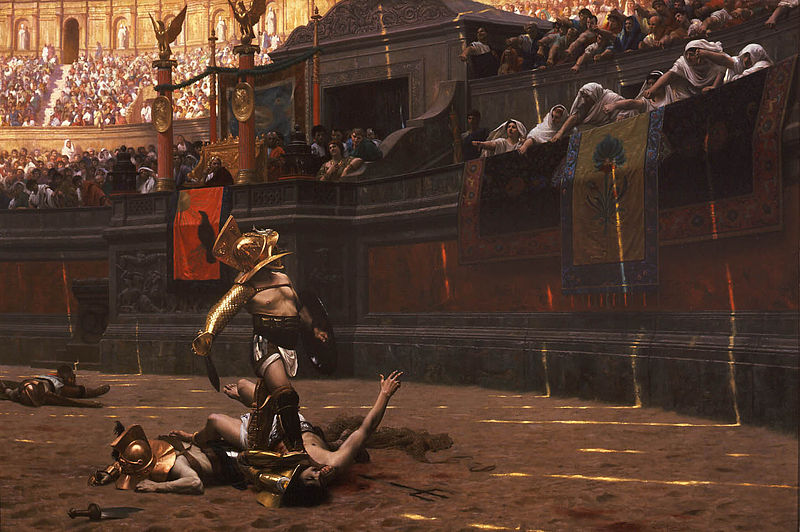 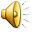 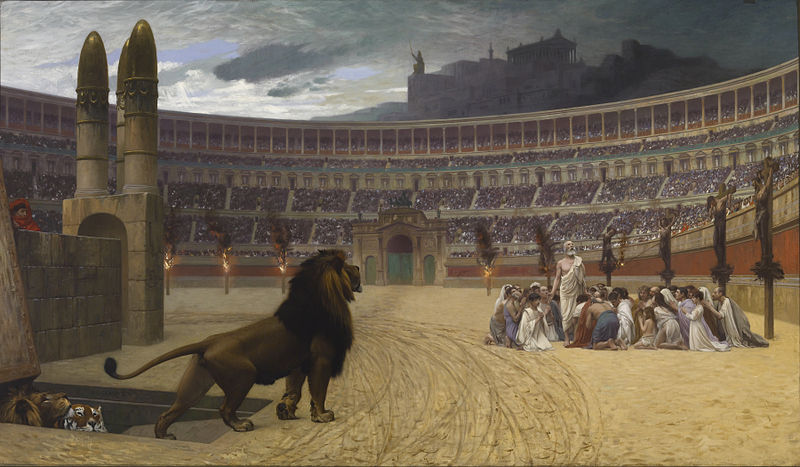 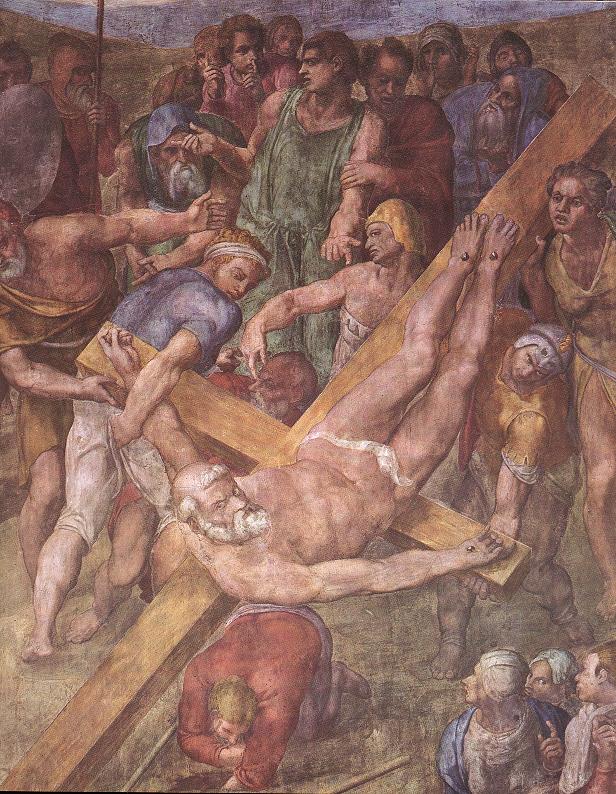 По заповести опакога цара Нерона, Петар би осуђен на смрт. Поставивши другога за епископа у Риму и посаветовавши и утешивши стадо Христово, Петар пође радосно на смрт. Видећи крст пред собом, он умоли своје џелате, да га распну наопако, пошто сматраше себе недостојним да умре као и Господ његов. И тако упокоји се велики слуга великог Господара, и прими венац славе вечне .
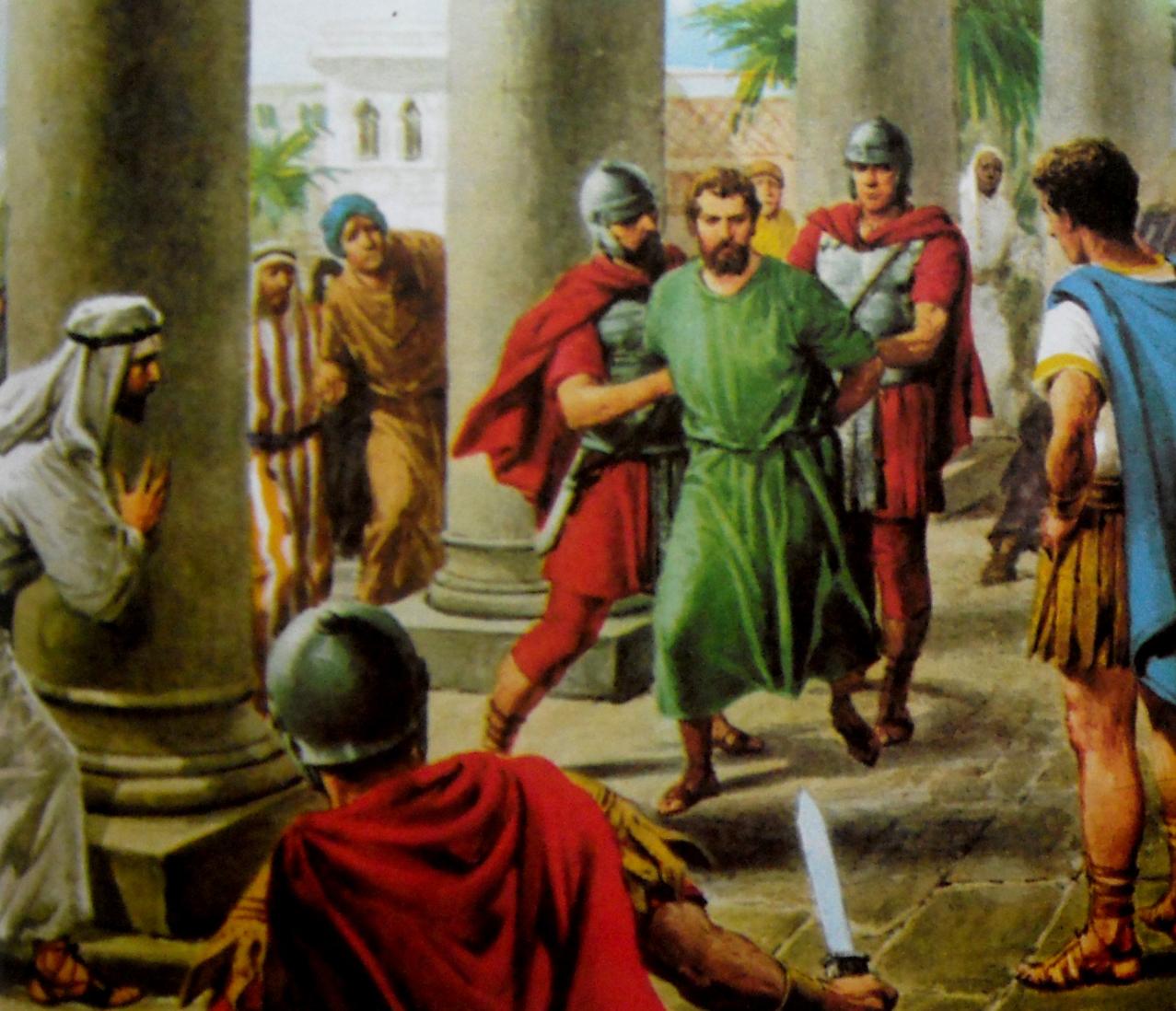 Павле је говорио: “Не живим ја него Христос живи у мени“. Посечен у Риму, у време цара Нерона, кад и апостол Петар.
Свети апостоли петар и павле били су пријатељи и сарадници. Павле је био учен, а петар прост рибар. Павле је био питоме, а петар нагле нарави. Заједно се прослављају 
12. Јула
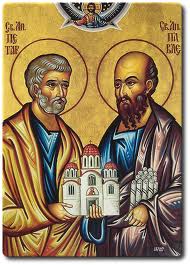